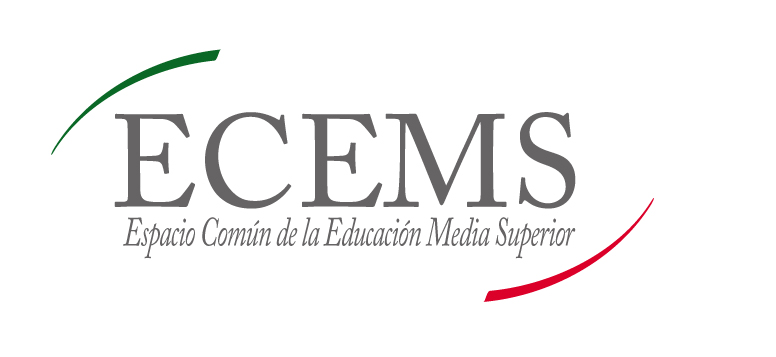 Actividades del 7 de marzo al 13 de agosto de 2014
Convenios Estatales Celebrados en 2014
Metropolitano
Querétaro 06 de junio
Edo. México* 17 de Junio
Centro Occidente
Guanajuato 07 de julio
Michoacán* 27 de Mayo
Centro Sur
Tlaxcala  01 de Julio
Veracruz  04 de Julio
Sur Sureste
Tabasco 24 de Junio
Sesiones de Trabajo Realizadas
Metropolitano
2ª  reunión de comisiones CRM. Febrero 5. Pachuca, Hgo.
1ª reunión de coordinadores de comisiones CRM. Febrero 13. México, D.F.
Noroeste
1ª reunión de coordinadores de comisiones CRNO. Febrero 27. Los Cabos, B.C.S.
2ª reunión de comisiones CRNO. Febrero 28. Los Cabos, B.C.S.
3ª reunión de comisiones CRNO. Junio 5 – 6. Tijuana, B.C.
ECEMS
Centro Occidente
2ª reunión de comisiones CRCO. Junio 7. Guanajuato, Gto.
Consejo Coordinador
1ª reunión de comisiones de trabajo. 9 y 10 de Julio de 2014. Cd. de México.
SUBSECRETARÍA DE EDUCACIÓN MEDIA SUPERIOR